Using This Presentation
Make a copy by clicking at the top left:
File → Make a Copyor
File → Download
2.   Add visual styling and make other changes to suit your	needs
3.   Check the speaker notes on each slide for additional info
4.   Delete this slide
Creative Commons, the 5Rs, and OER
The Shortest Possible Introduction
David Wiley, Lumen Learning
This presentation is licensed CC BY
[Speaker Notes: Thanks to Diane Peters and Cable Green (CC General Counsel and CC Director of Open Education) for their review and comments.]
Creative Commons Licenses
Provide a super easy mechanism for a copyright holder to:
(1) provide everyone in the world with permission to engage in a specific set of (otherwise prohibited) activities, 
(2) given that they abide by specific conditions.
CC Licenses - Families of Conditions
(1) All licenses require the user to provide attribution
(2) The licenses provide three options around the creation and distribution of derivative works
(3) The licenses provide two options around commercial use
CC License Conditions - Attribution
When exercising any of your rights under a CC license, you are required to provide attribution to anyone designated by the licensor (could be one or more creators, organizations, etc.) 
This condition, represented by the         icon and shortened to “BY”, is present in all six Creative Commons licenses
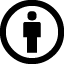 [Speaker Notes: For more detail, see Section 3.a here - https://creativecommons.org/licenses/by/4.0/legalcode]
CC License Conditions - Derivative Works
A derivative work is a new work based on an existing, copyrighted work that is sufficiently creative to deserve its own copyright
Clear examples: Making a book into a movie, translating an essay into another language
Clear non-examples: Correcting punctuation or spelling, converting an essay from PDF to HTML
CC License Conditions - Derivative Works
The 3 options
1. No mention / no icon - derivative works can be created and shared
2. ShareAlike         (SA) - if derivatives are shared, they must be shared under the same license as the original work
3. NoDerivatives         (ND) - derivatives can be created but not shared (changes that don’t result in derivatives can be shared)
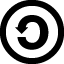 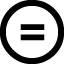 [Speaker Notes: For more detail, see Section 3.b here - https://creativecommons.org/licenses/by-sa/4.0/legalcode]
CC License Conditions - Commercial Use
Commercial use is defined as “primarily intended for or directed towards commercial advantage or monetary compensation”
This definition is written in an intentionally vague manner in order to encourage over-compliance
Commercial use is always defined in terms of how the resource is used and never defined in terms of who the user is (e.g., a for-profit or non-profit)
[Speaker Notes: For more detail, see https://wiki.creativecommons.org/wiki/NonCommercial_interpretation and https://wiki.creativecommons.org/wiki/Defining_Noncommercial]
CC License Conditions - Commercial Use
The 2 options
No mention / no icon - commercial use is allowed
Noncommercial         (NC) - commercial use is not allowed
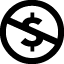 [Speaker Notes: For more detail, see Section 1.i here - https://creativecommons.org/licenses/by-nc/4.0/legalcode]
The Six Creative Commons Licenses
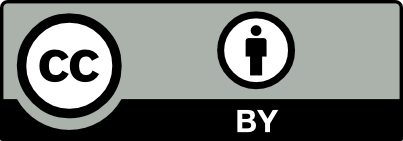 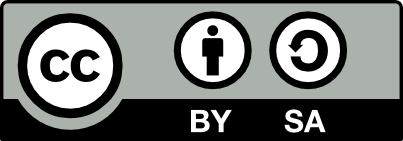 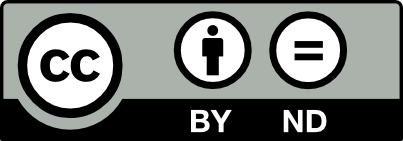 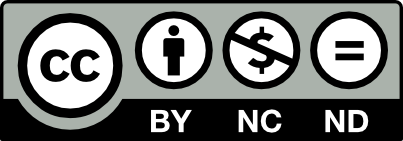 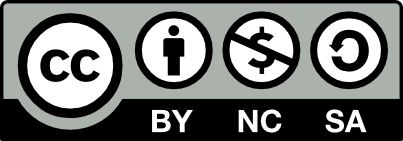 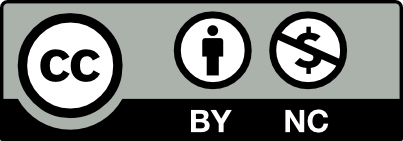 All Licenses Require Attribution
Open Educational Resources
“Open Educational Resources (OER) are teaching, learning and research materials in any medium that reside in the public domain or have been released under an open license that permits no-cost access, use, adaptation and redistribution by others.”

UNESCO, adapted by Creative Commons
[Speaker Notes: For more detail, see https://creativecommons.org/about/program-areas/education-oer/]
The 5R Activities
The 5Rs are shorthand way of remembering the activitiesa license must permit you to engage in with regard to an educational resource for that resource to be properly considered an Open Educational Resource (OER)
The 5R Activities
(You need permission to do these 5 things for an ER to be an OER)
[Speaker Notes: For more detail, see http://opencontent.org/definition/]
The CC Licenses & The 5R Activities
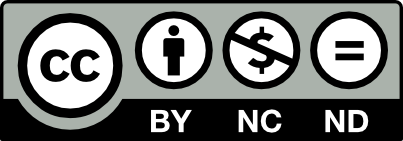 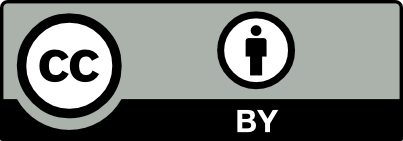 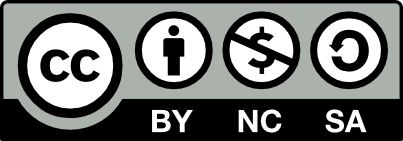 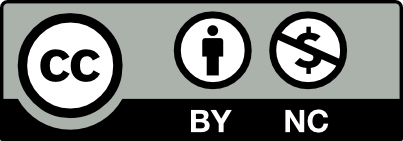 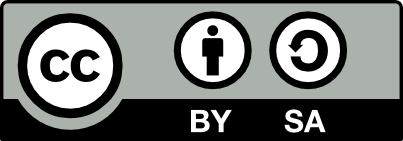 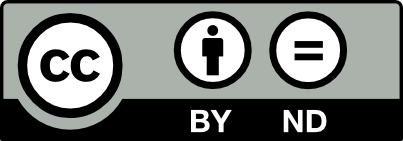 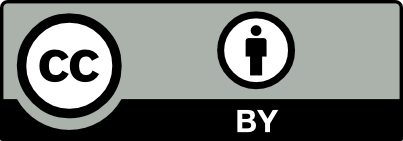 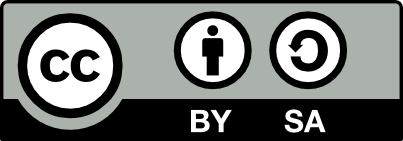 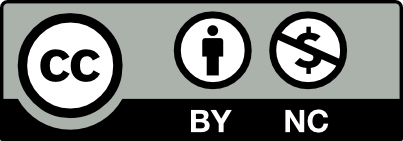 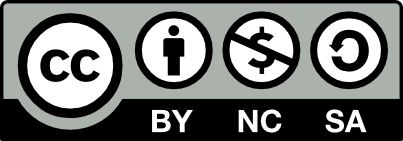 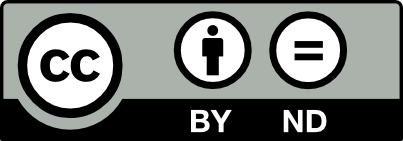 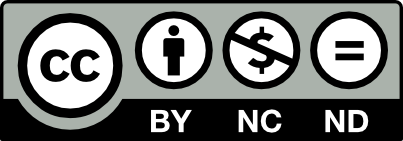 [Speaker Notes: “The NC licenses may not permit some uses of your work that you would like others to make. For example, not all educational uses are necessarily NonCommercial uses, so your use of an NC license may preclude use of your work in some educational contexts.” (https://wiki.creativecommons.org/wiki/NonCommercial_interpretation)

For example, in a large international survey, the majority of both Users and Creators of NC-licensed material believed that “Use for course materials in a tuition-based school” constitutes a commercial use and would violate the NonCommercial condition. See pp. 62 - 63 of https://mirrors.creativecommons.org/defining-noncommercial/Defining_Noncommercial_fullreport.pdf]